VYSOKÁ ŠKOLA TECHNICKÁ A EKONOMICKÁ 
V ČESKÝCH BUDĚJOVICÍCH 
Ústav technicko-technologický
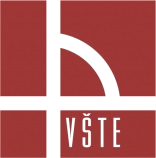 Racionalizace dispečerského řízení při provozních komplikacích
Bc. Petra Podlešáková

Vedoucí práce: doc. Ing. Rudolf Kampf, Ph.D., MBA 
Oponent práce: Ing. Martin Stach
České Budějovice, duben 2022
CÍL PRÁCE
CÍLEM PRÁCE JE NA ZÁKLADĚ ANALÝZY SOUČASNÉHO STAVU PROVÉST ZHODNOCENÍ PRÁCE DISPEČERA PŘI MIMOŘÁDNÝCH UDÁLOSTECH A MIMOŘÁDNOSTECH. NA ZÁKLADĚ TOHO NAVRHNOUT ŘEŠENÍ, KTERÁ POVEDOU K ZEFEKTIVNĚNÍ DISPEČERSKÉHO ŘÍZENÍ VČETNĚ ZHODNOCENÍ NOVÝCH OPATŘENÍ.
POUŽITÉ METODY
METODA SBĚRU DAT A ANALÝZA DOKUMENTŮ

METODA POZOROVÁNÍ

METODA KOMPARACE

METODA ZKUŠENOSTÍ

KALKULACE NÁKLADŮ
CHARAKTERISTIKA PRÁCE DISPEČERA DRÁŽNÍ DOPRAVY
POPIS SPOLEČNOSTI GW TRAIN REGIO A.S.

DISPEČERSKÝ APARÁT DOPRAVCE

PROGRAMY VYUŽÍVANÉ PŘI DISPEČERSKÉ ČINNOSTI 
WEBCOMOST
KADR
ISOŘ
GRAPP
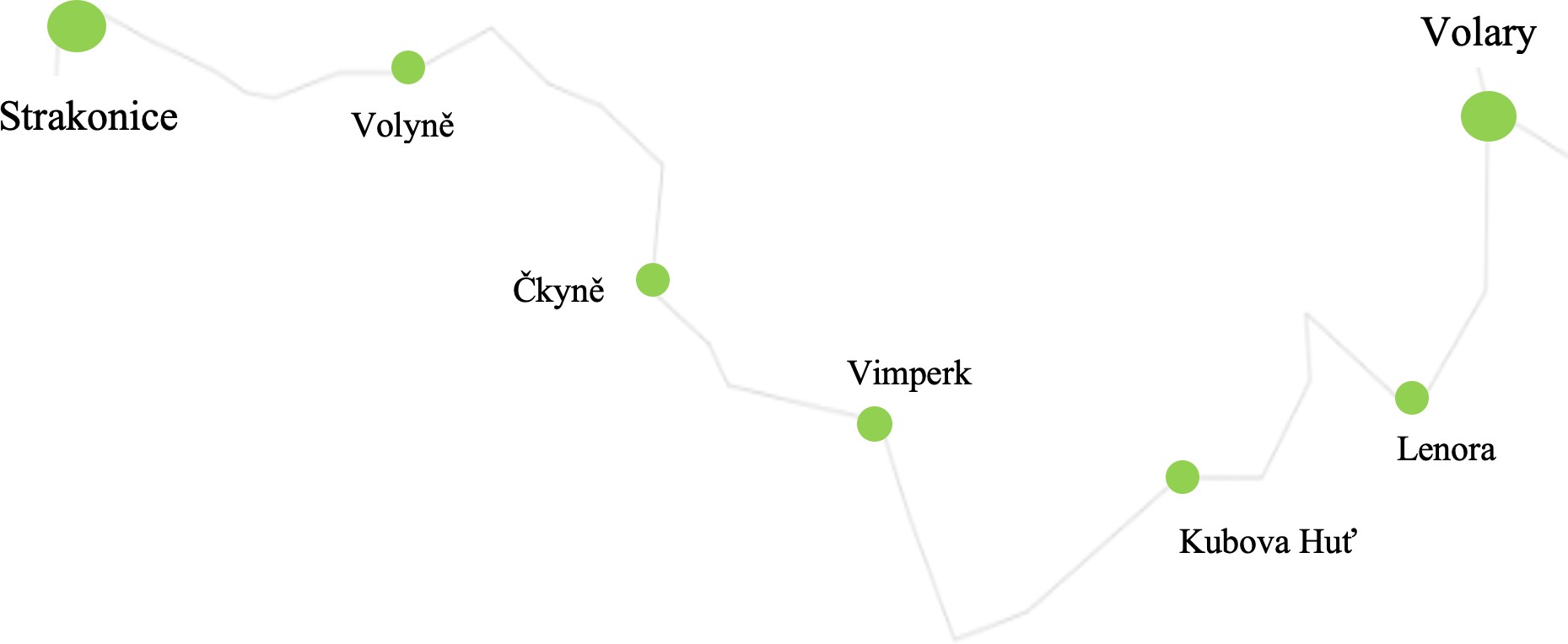 ANALÝZA SOUČASNÉHO STAVU ŘEŠENÍ PROVOZNÍCH KOMPLIKACÍ
POPIS TRATĚ Č. 198 STRAKONICE - VOLARY
STATISTIKA PROVOZNÍCH KOMPLIKACÍ NA TRATI Č. 198
BĚHĚM ROKU 2021 BYLO NA TRATI Č. 198 EVIDOVÁNO 28 MIMOŘÁDNOSTÍ V PROVOZU
STATISTIKA PROVOZNÍCH KOMPLIKACÍ NA TRATI Č. 198
BĚHEM ROKU 2021 BYLY NA TRATI Č. 198 EVIDOVÁNY 4 MIMOŘÁDNÉ UDÁLOSTI V PROVOZU
LOGISTIKA ŘEŠENÍ PROVOZNÍCH KOMPLIKACÍ
BUDE UVAŽOVÁNA SITUACE, KDY STROJVEDOUCÍ VLAKU 18107 JEDOUCÍHO Z VOLAR DO STRAKONIC OHLÁSÍ V 11:25 DISPEČERSKÉMU PRACOVIŠTI, ŽE VE 45. KILOMETRU TRATI V ÚSEKU KUBOVA HUŤ – LIPKA SE NACHÁZÍ PADLÝ STROM V PROSTOTU DRÁHY,

PŘED KTERÝM VČASNĚ A BEZPEČNĚ ZASTAVIL DRÁŽNÍ VOZIDLO. TATO PROVOZNÍ KOMPLIKACE JE KATEGORIZOVÁNA JAKOŽTO MIMOŘÁDNOST V PROVOZU (PRŮMĚRNÁ DOBA ŘEŠENÍ 130 MINUT).

EKONOMICKÉ A PROVOZNÍ ŘEŠENÍ
NÁVRH NOVÉHO ŘEŠENÍ
NEJVĚTŠÍM PROBLÉMEM JE DOJEZDOVÝ ČAS HZS SŽ (75-85 MINUT)

STAVEBNÍM KAMENEM NOVÉHO NÁVRHU JE ZAPOJENÍ SLOŽEK DOBROVOLNÝCH OBLASTNÍCH HASIČŮ

NAVRHOVANÉ ŘEŠENÍ SOUVISÍ S OBLASTNÍM ROZLOŽENÍM JEDNOTEK DOBROVOLNÝCH HASIČŮ A MOŽNOSTI JEJICH NASAZENÍ I MIMO DENNÍ DOBU. TRAŤ Č. 198 JE POKRYTA JEDNOTKAMI SDH VOLARY, SDH LENORA A SDH HORNÍ VLTAVICE (15 MINUT)
DOSAŽENÉ VÝSLEDKY
KOMPARACE NAVRHOVANÝCH ŘEŠENÍ Z POHLEDU ZPOŽDĚNÍ JEDNOTLIVÝCH SPOJŮ

EKONOMICKÝ NÁVRH 107 MINUT
PROVOZNÍ NÁVRH 62 MINUT
NOVÉ OPATŘENÍ 35 MINUT

KOMPARACE NAVRHOVANÝCH ŘEŠENÍ Z POHLEDU NÁKLADŮ VYNALOŽENÝCH NA NÁHRADNÍ AUTOBUSOVOU DOPRAVU

EKONOMICKÝ NÁVRH 2 714 KČ
PROVOZNÍ NÁVRH 4 772 KČ
NOVÉ OPATŘENÍ 2 298 KČ
ZÁVĚREČNÉ SHRNUTÍ
VYUŽÍVÁNÍ JEDNOTEK DOBROVOLNÝCH HASIČŮ MÁ SMYSL

SNÍŽENÍ DOPADU ZPOŽDĚNÍ NA CESTUJÍCÍ A SNÍŽENÍ EKONOMICKÉ NÁROČNOSTI REALIZACE NÁHRADNÍ AUTOBUSOVÉ DOPRAVY

SESTAVENÍ PLÁNU ZAPOJENÍ DOBROVOLNÝCH SLOŽEK IZS V PROVOZNÍ OBLASTI ŠUMAVA
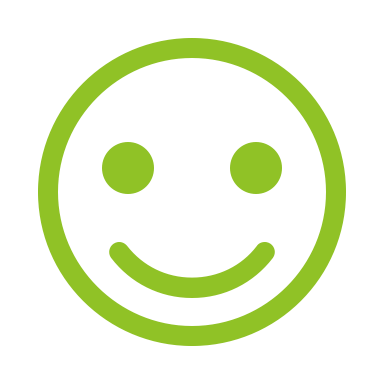 DĚKUJI ZA POZORNOST
OTÁZKY VEDOUCÍHO A OPONENTA
VYSVĚTLETE VÝRAZ “SIMULOVANÉ MIMOŘÁDNOSTI V PROVOZU“.

BUDOU VÝSLEDKY PRÁCE APLIKOVANÉ?


JE MOŽNÉ PODLE VÁS APLIKOVAT TENTO PŘÍSTUP I NA ZBÝVAJÍCÍ DVĚ TRATĚ V RÁMCI PROVOZNÍHO SOUBORU ŠUMAVA?

ZABÝVALA JSTE SE TAKÉ ŘEŠENÍM MIMOŘÁDNÝCH UDÁLOSTÍ NA ŽELEZNICI NAPŘÍKLAD V RAKOUSKU NEBO ŠVÍCARSKU?